Mutual Funds 101
June 2019
Overview
Mutual funds: What they are and how they work
Performance and taxation
Understanding risk and protection
Buying and investment strategies
Buying and investment strategies
What is a mutual fund?
Mutual funds provide investors access to a diversified portfolio of investments
Money you invest is pooled with other like-minded investors
Money is invested on your behalf by qualified professionals, based on the objectives for the fund
Why invest in a mutual fund?
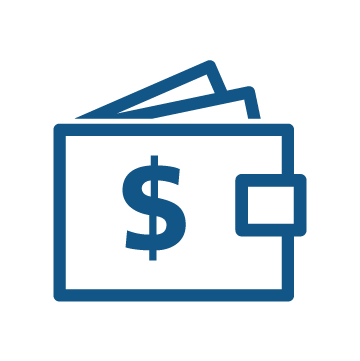 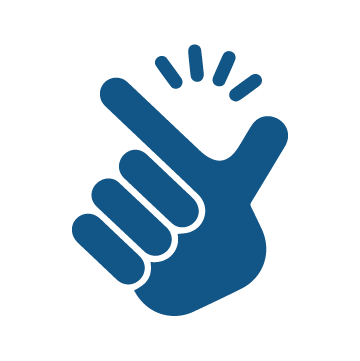 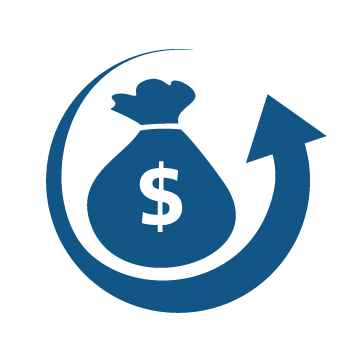 Convenience
Affordability
Access to your money
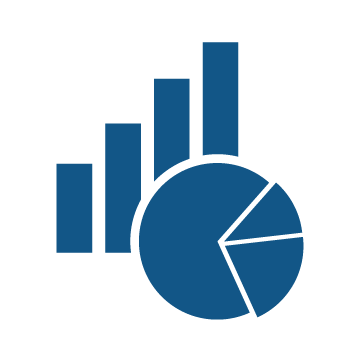 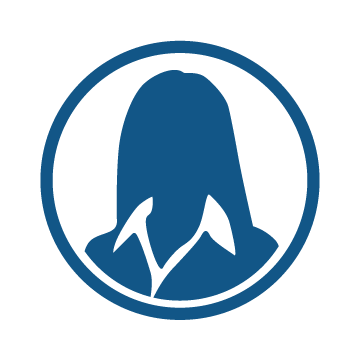 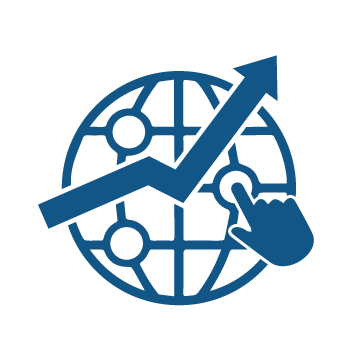 Diversification
Professional Management
Access to Markets
How does a mutual fund work?
OBJECTIVE
MANAGEMENT
DAILY VALUATION
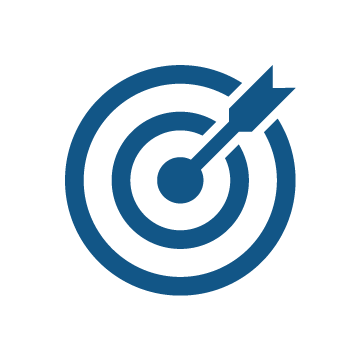 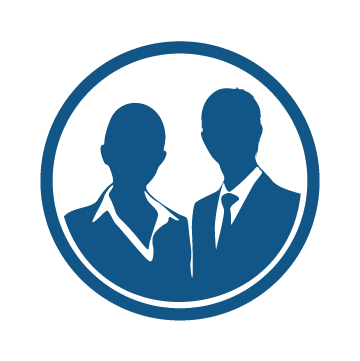 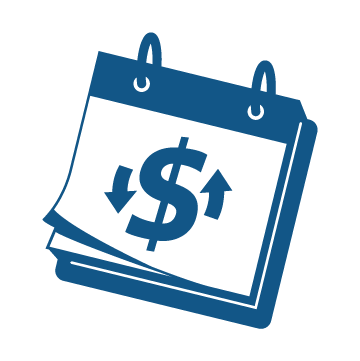 Every mutual fund has a specific investment objective, stated in the simplified prospectus.
Managers invest the fund’s money in holdings aimed at meeting the investment objective.
Most funds are valued daily, which is then used to calculate the net asset value per share (NAVPS), the price at which units of the fund are bought and sold.
What is a prospectus?
A prospectus is an owner’s manual for a mutual fund
A legal document that the mutual fund company must file with securities regulators and update each year
Contains important information such as the fund’s fees and charges, its investment objective, and its associated risk
Mutual funds fees
How do I make money on a mutual fund?
Capital Gains Distributions
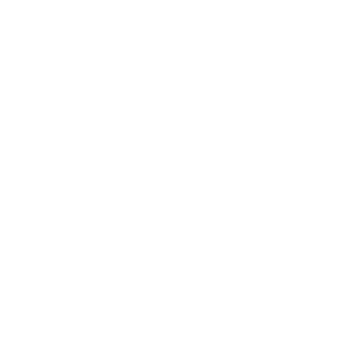 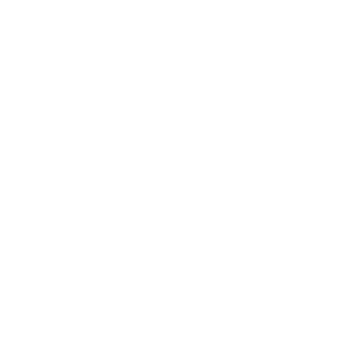 At the end of the year, the fund distributes any gains that have been made from the sale of securities. The proportion of the gain you receive depends on how many units you own.
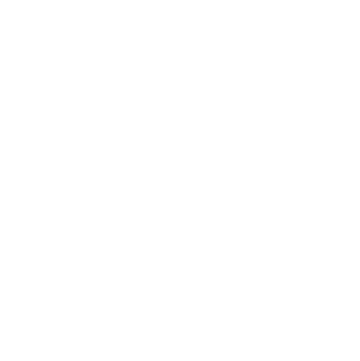 Income Distributions
Capital Growth
Funds will earn interest and dividends throughout the year, and will distribute these to shareholders. The timing and amount of distributions depend on the type of fund.
When a fund’s underlying securities rise in value, the value of the fund’s unit costs reflects this rise, even if the securities have not been sold.
Taxes on mutual funds
The way you are taxed depends on whether you invest on an unsheltered or sheltered basis.
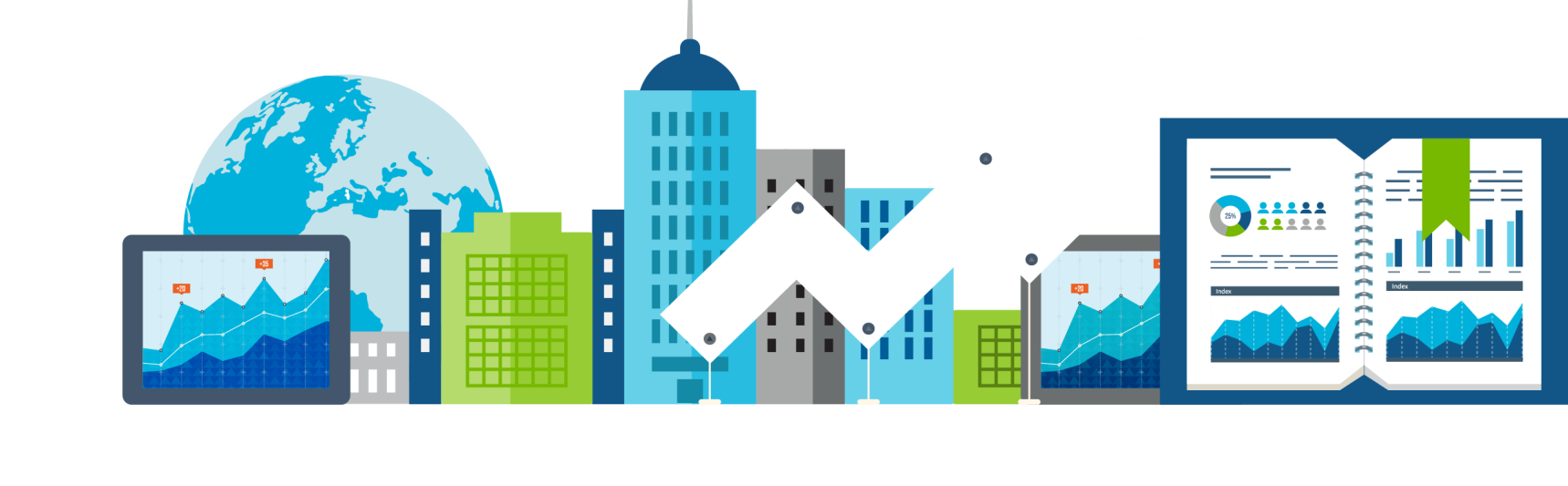 Tax sheltering
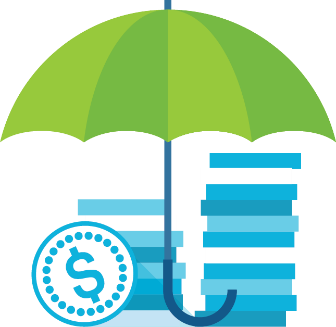 Tracking your fund’s performance
Funds can be tracked through your online investment account or through the mutual fund company’s website
Dynamic automatically provides account statements and periodic updates
What is asset allocation?
A process in which you divide your investment money over the three main asset classes:
Stocks
Bonds
Cash
Academic research has found that asset allocation accounts for up to 80-90% of differences in portfolio performance
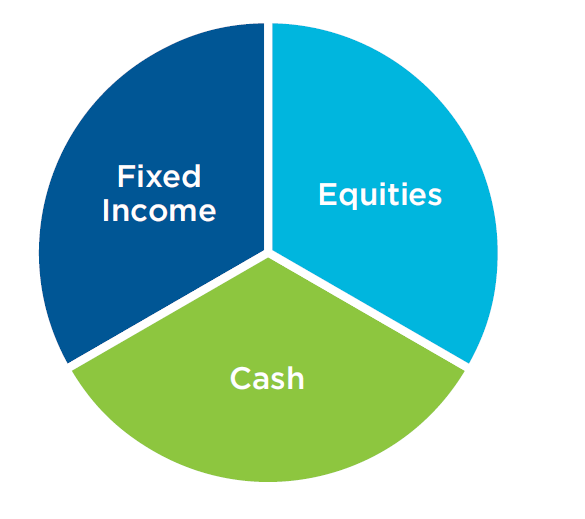 Understanding risk
Risk is the chance that you will lose money
There are many types of investment risk:
Currency
Liquidity
Concentration
Political
Inflation
Capital loss, etc.
The longer the period that you invest your money, the less likely you are to suffer a net capital loss
However, trying to avoid risk altogether may prevent you from realizing the best possible returns
How is my money protected?
Mutual fund manufacturers in Canada are required to adhere to the rules and regulations set out by provincial regulators
Mutual fund dealers must belong to either IIROC or the MFDA, two national self-regulatory organizations
All mutual fund companies in Canada are required to create an Independent Review Committee to protect the interests of unitholders
Types of funds
ASSET ALLOCATION AND BALANCED FUNDS
INCOME FUNDS 
(LONG TERM OR SHORT TERM)
EQUITY FUNDS (DIVERSIFIED OR SPECIALTY)
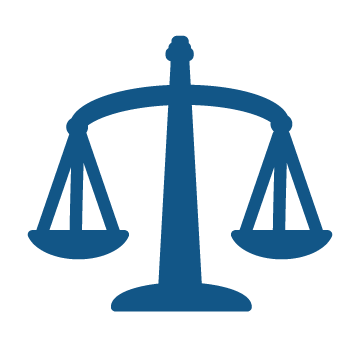 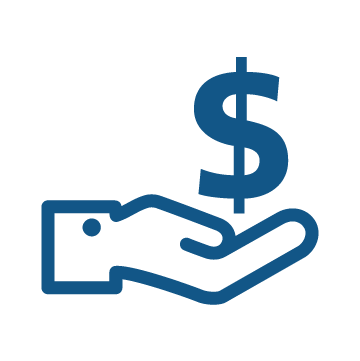 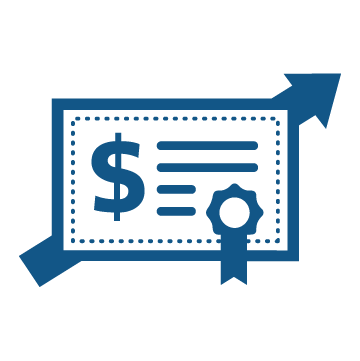 An asset allocation fund provides investors with a mix of the three main asset classes.
Balanced funds are asset allocation funds that stick to a fixed proportion of stocks, bonds, and cash.
Income funds invest primarily in Treasury Bills, bonds, and preferred shares.
Equity funds invest primarily in shares of publically listed companies.

Specialty funds can focus on one specific company size, industry, geographic region, etc.
How can I buy a mutual fund?
It is recommended that you buy mutual funds through your financial advisor, however you can also purchase them directly from a discount brokerage
Can be purchased in lump sums or through regular scheduled contributions
Any units you buy are priced daily at the net asset value per share (NAVPS)
How long should I hold a mutual fund?
Four considerations:
History of Dynamic Funds
Dynamic Funds traces its roots back more than 60 years
One of the first companies in Canada to offer professional investment management to investors of all backgrounds
Dynamic Funds offers more than 70 funds covering every major market sector, geographic region, and investment discipline, managed by top portfolio managers in their fields
Important information
This presentation has been prepared by 1832 Asset Management L.P and is provided for information purposes only. 

Views expressed regarding a particular investment, economy, industry or market sector should not be considered an indication of trading intent of any of the mutual funds managed by 1832 Asset Management LP. These views are not to be relied upon as investment advice nor should they be considered a recommendation to buy or sell. These views are subject to change at any time based upon markets and other conditions, and we disclaim any responsibility to update such views. 

To the extent this document contains information or data obtained from third party sources, it is believed to be accurate and reliable as of the date of publication, but 1832 Asset Management L.P. does not guarantee its accuracy or reliability. Nothing in this document is or should be relied upon as a promise or representation as to the future. 

© Copyright 2019 1832 Asset Management L.P. All rights reserved.  

Dynamic Funds® is a registered trademarks of its owner used under license, and a division of 1832 Asset Management L.P. 

Commissions, trailing commissions, management fees and expenses all may be associated with mutual fund investments. Please read the prospectus before investing. The indicated rates of return are the historical annual compound total returns including changes in unit values and reinvestment of all distributions does not take into account sales, redemption or option changes or income taxes payable by any security holder that would have reduced returns. Mutual funds are not guaranteed, their values change frequently and past performance may not be repeated.